Creative Confidence
Presented by Julie Ni

Team: Sukhi Gulati, Lawrence Murata, Alka Nath
Overview
Our Mission
Three Tasks
Our Prototype
Experiment/Method
Inferences/Changes
Our mission is to create a private space for people to exercise their creativity by generating connections between seemingly disconnected pockets of spontaneous ideation.
Task 1: Record
Something around you catches your attention.
Be it “cool,” “inspiring,” or just something you may want to look at later
Capture it.
Task 2: On-the-go Ideation
Stuck in the process of creating something
Run into someone who gives you a great idea.
You’re not anywhere near your work station
Save this idea for later
Task 3: Associate
You’ve recorded a bunch of things that you think could lead to good ideas
Associate your various ideas
Draw conclusions among all the recordings
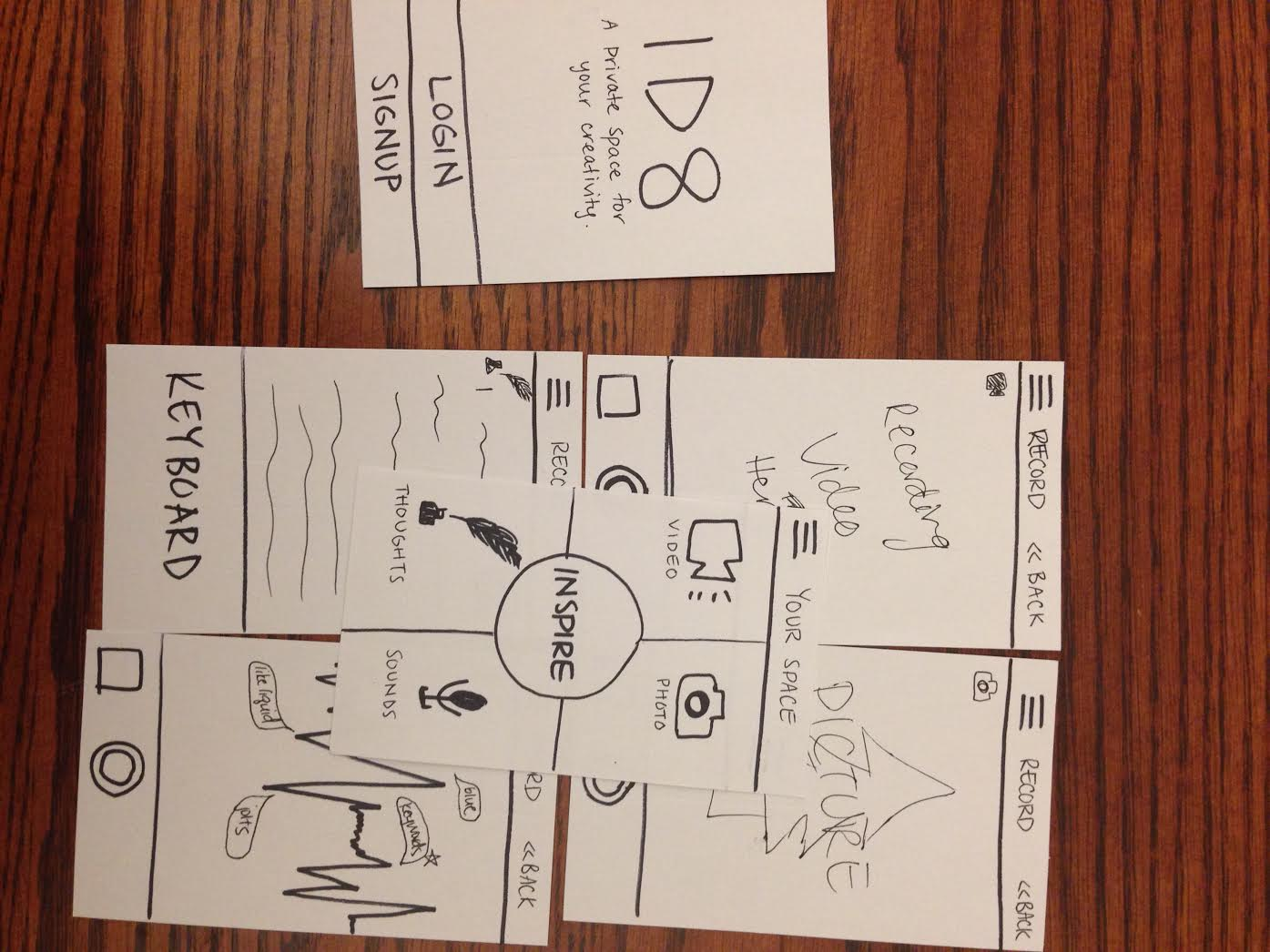 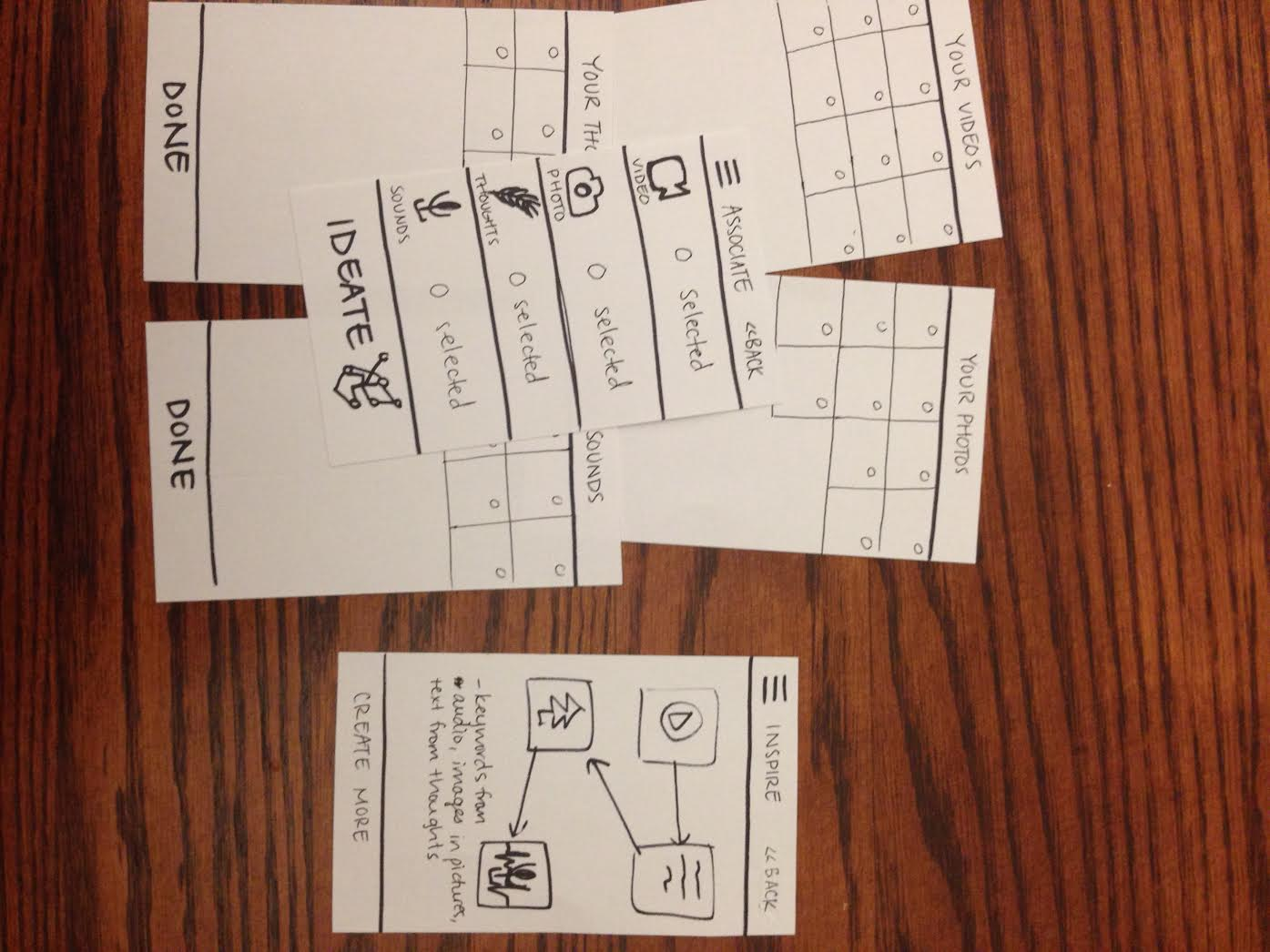 Experimental Method
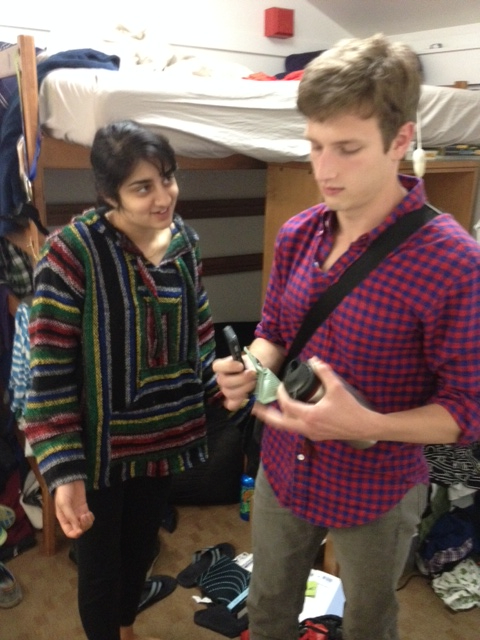 Demo
Read the 3 tasks
Say thoughts out loud
Let them navigate
Suggestions/thoughts
Results
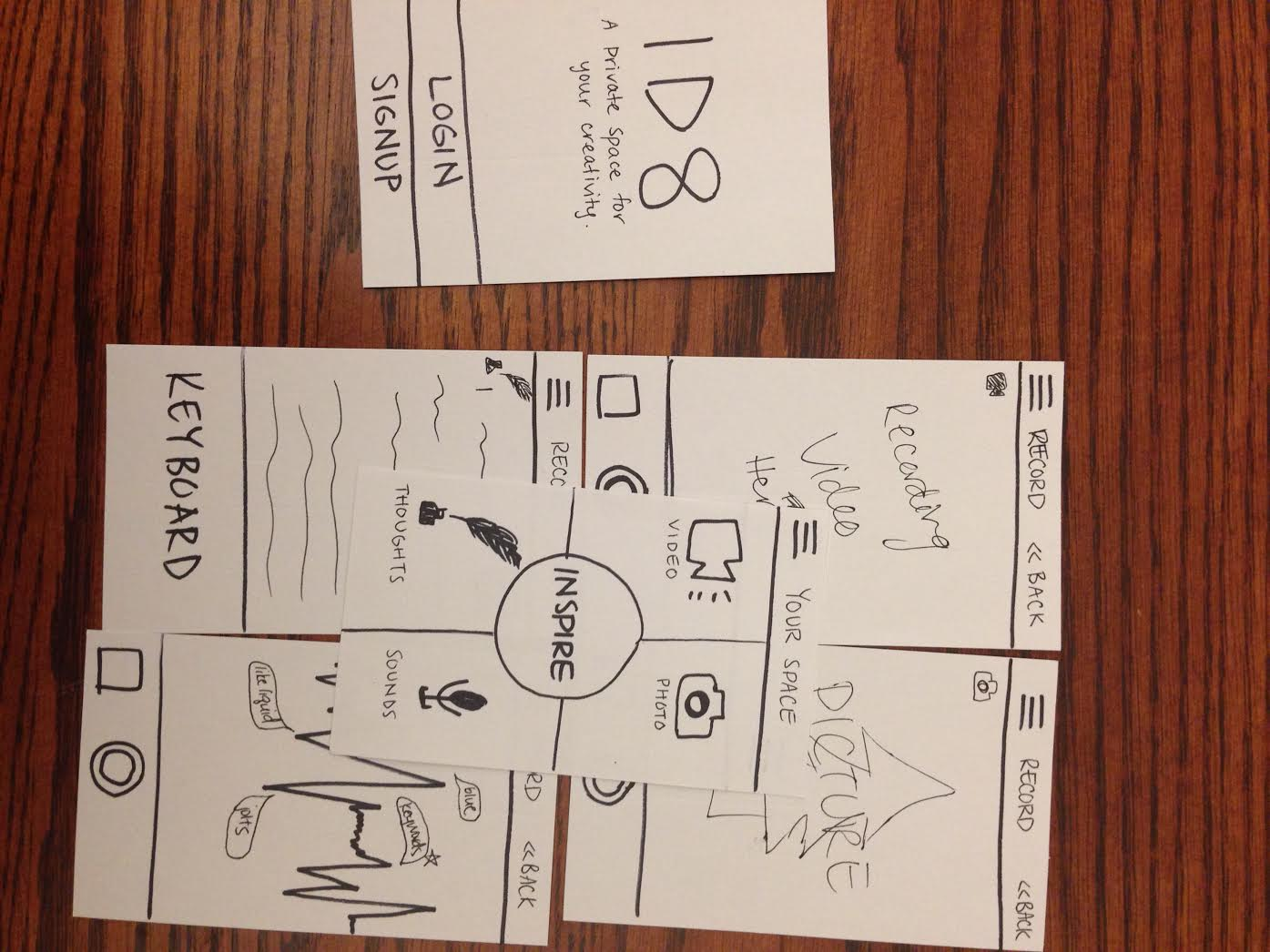 Surprise about certain gestures
Easy to access each feature
Positive thoughts for personal ideation
Results
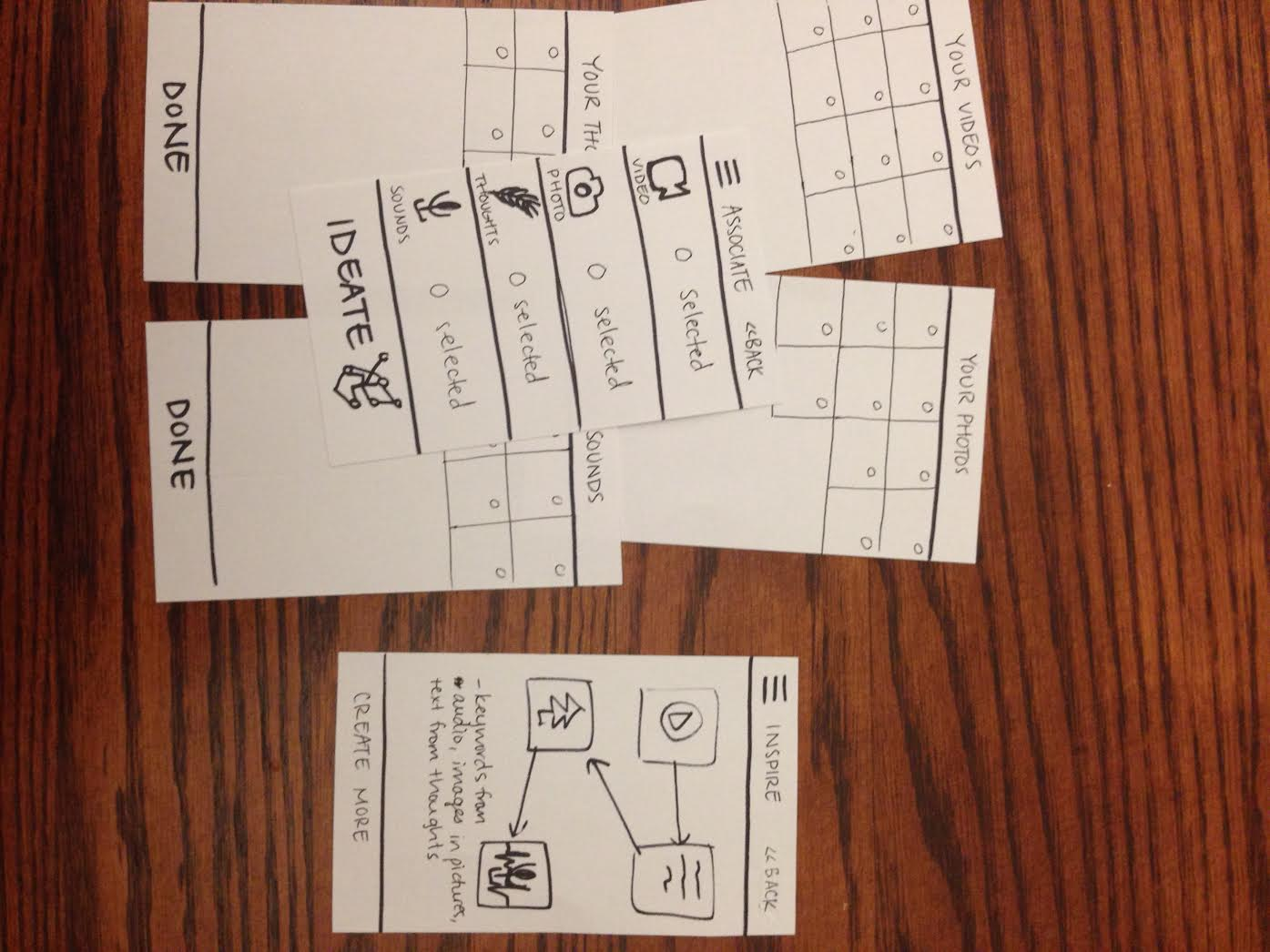 Where to save?
Results
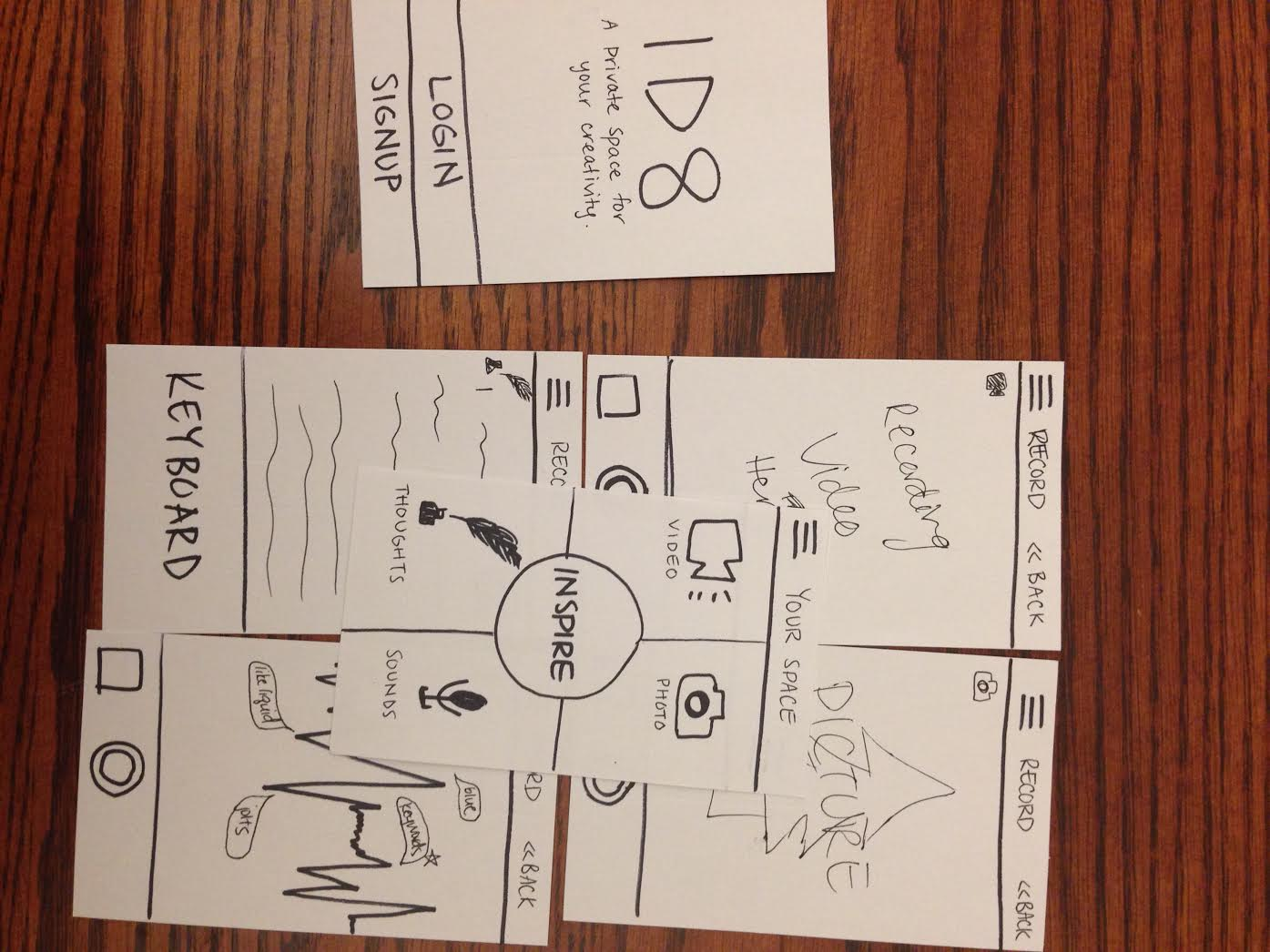 Questions about association
Use of “Inspire” button not intuitive
Draw own connections
Conclusions
Need clearer app functionality
Good for spontaneity
Swiping gestures
Notifications for “saved” functionality
Save button!
Summary
Private space → idea generation
Observe, Record, Associate
UI Design Changes